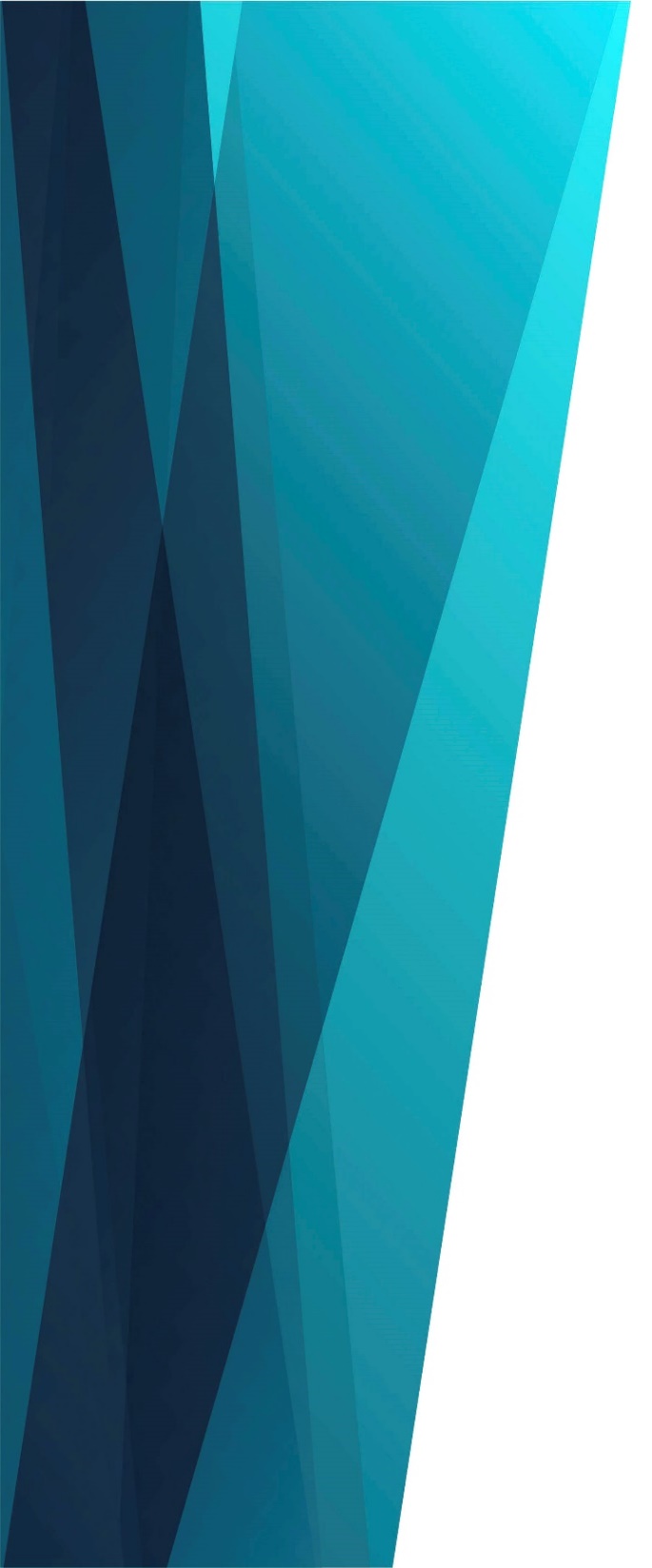 Надежды свет
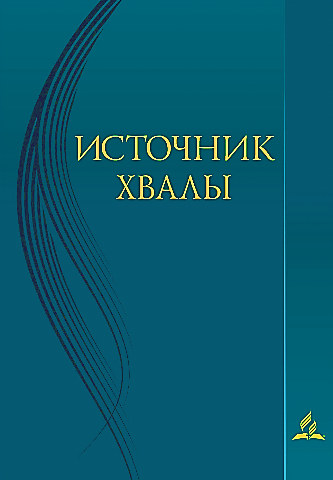 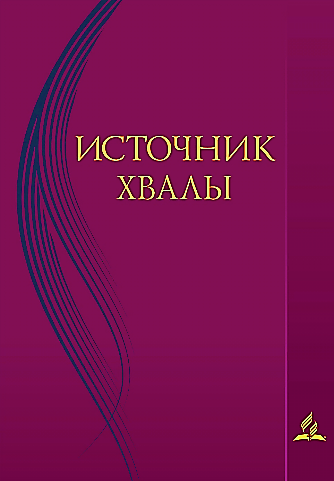 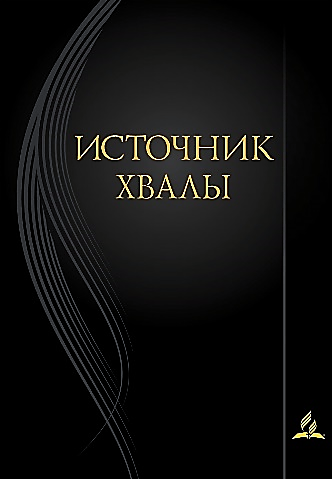 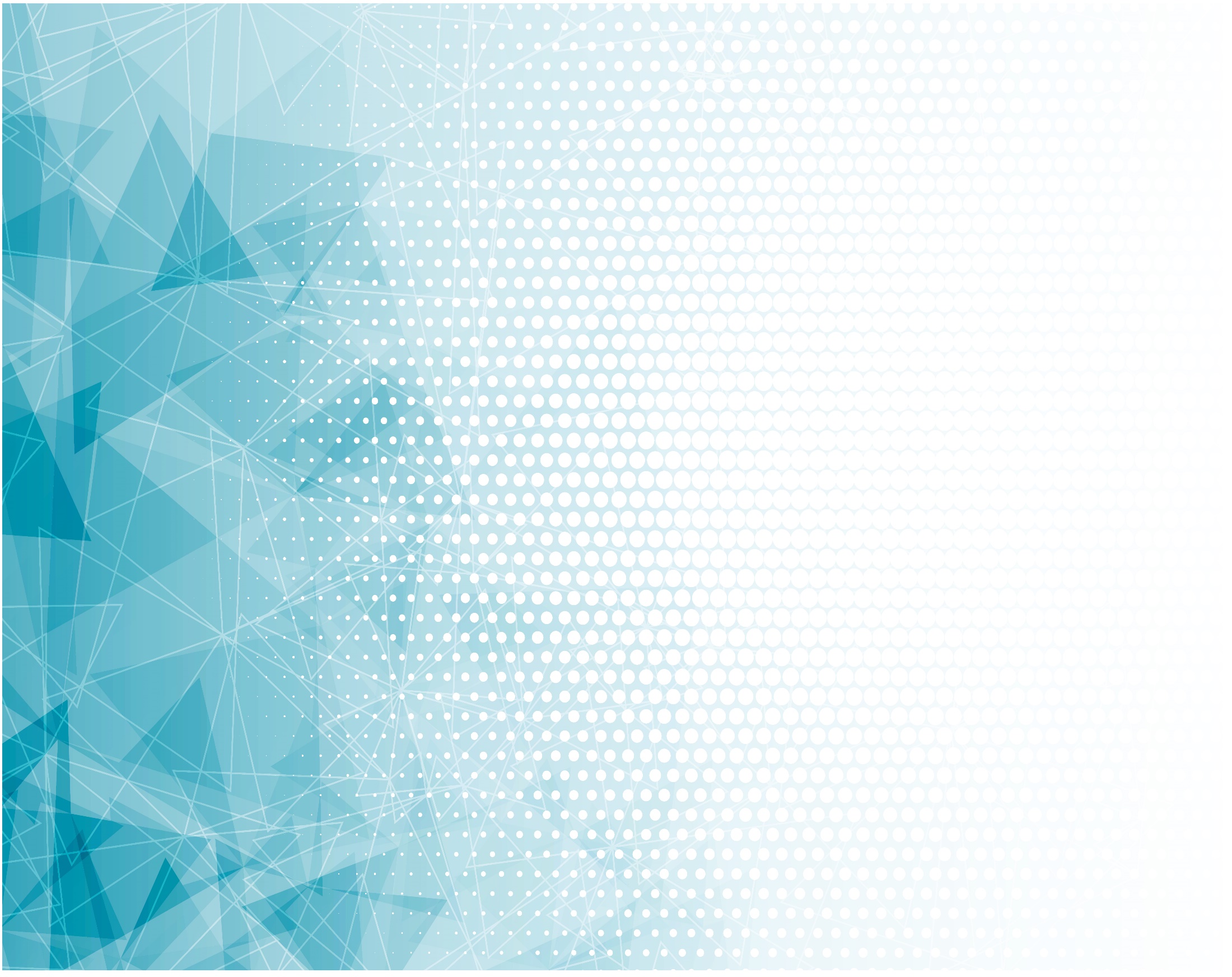 Надежды свет 
Горит в моей груди,
Что славный день тот недалёк,
(Что день тот недалёк),
Когда сияньем света впереди
Зажжётся заревом восток!
(Зарёй восток!)
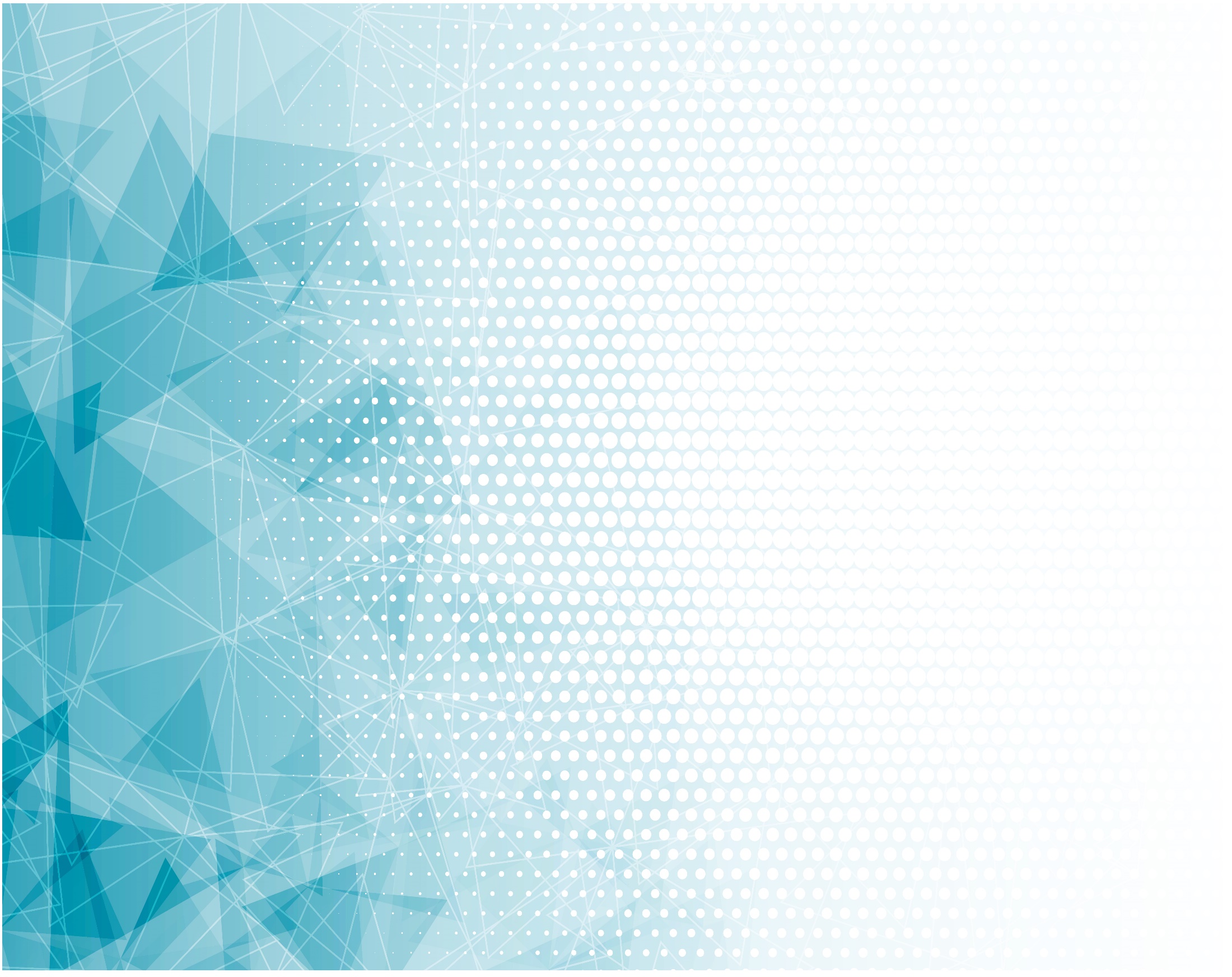 Час пророческий настал, 
Чтоб народ везде воспрял, 
Чтоб гремело средь людей:
“Аллилуйя, Царь царей!”
Надежды свет 
Нам светит впереди! 
Гряди, Спаситель 
Наш, гряди!
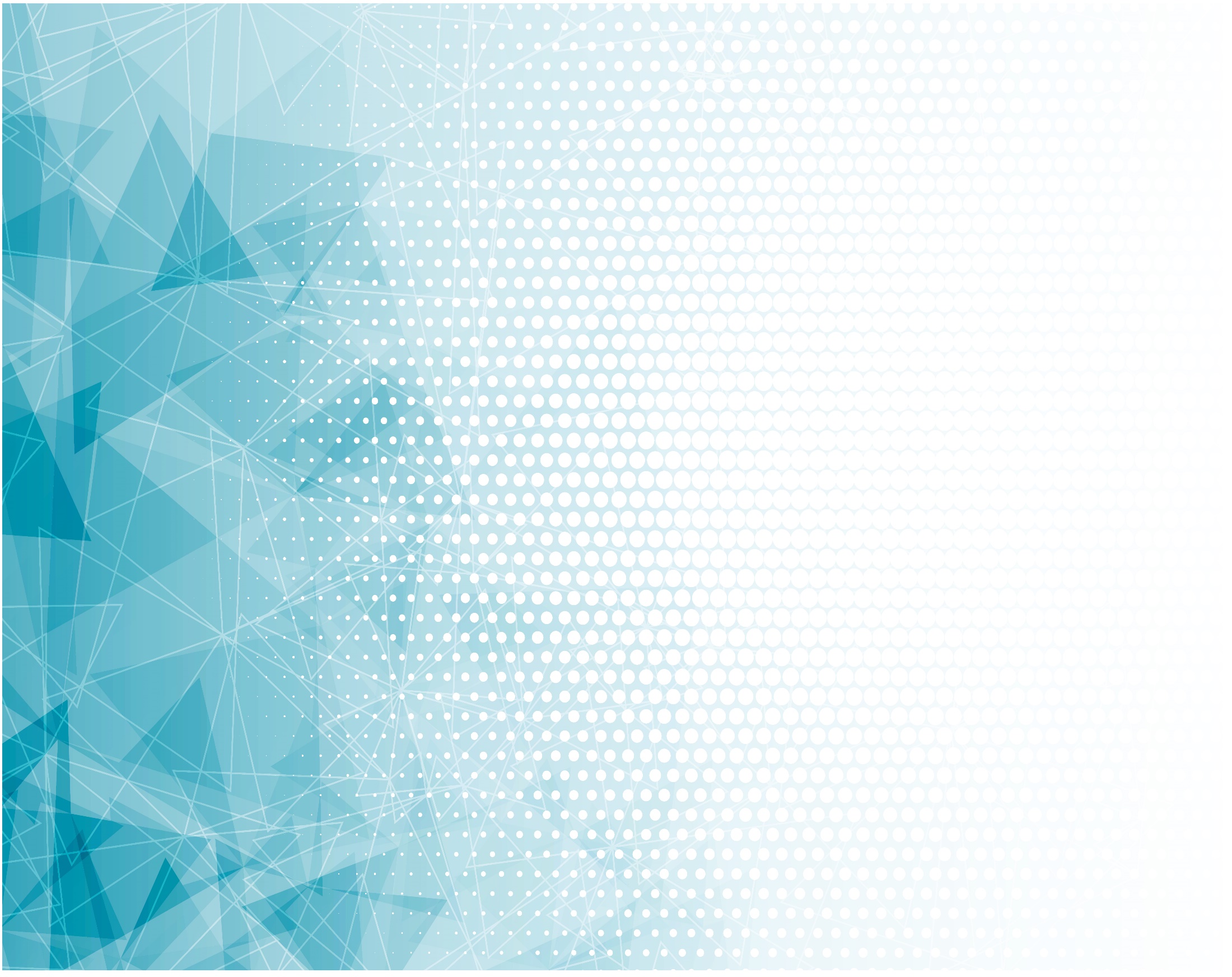 О, что за радость  
Ждёт нас впереди, 
Когда Спаситель наш придёт! 
(Спаситель наш придёт!)
Вот почему 
С надеждою в груди
Душа ликует и поёт! 
(Душа поёт!)
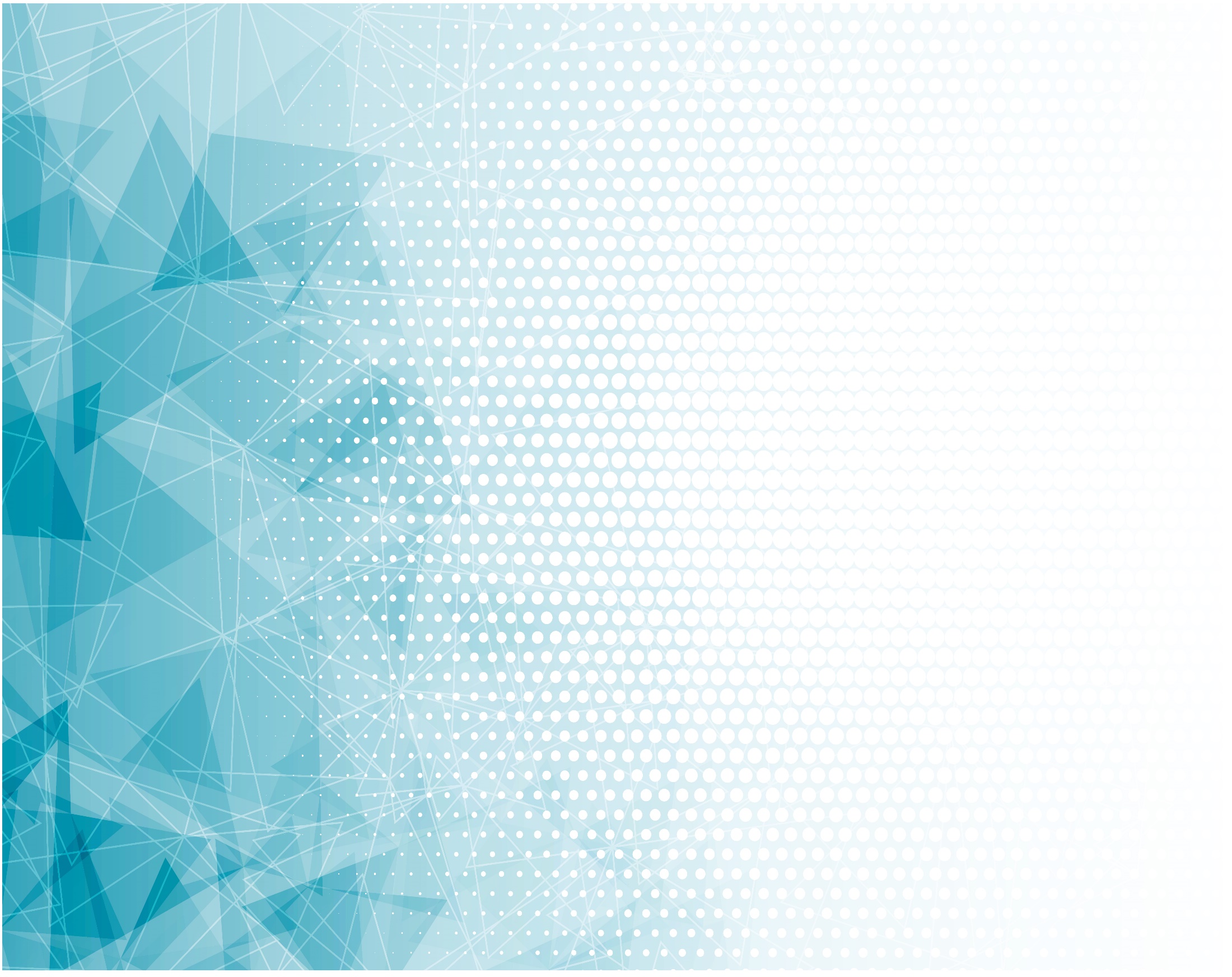 Церковь Божья, ободрись! 
Силой свыше облекись, 
Пусть звучит среди людей:
“Иисус есть Царь царей!” 
Надежды свет 
Нам светит впереди! 
Гряди, Спаситель 
Наш, гряди!